Factors affecting an increase of one person households
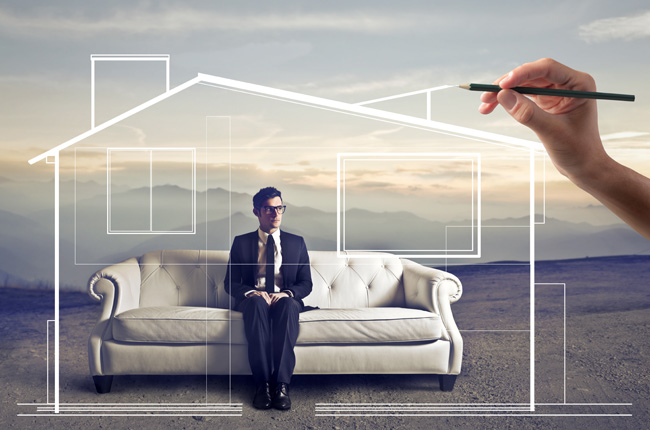 By Ethan ‘n’ Matty 
As a result of the Divorce Reform Act 1969/71 it became much easier for couples to escape an unhappy marriage. Neither partner had to prove fault lay with their husband or wife any longer, and as a result the divorce rate shot up. As a result these divorcees had to find other places to live and for some it was by themselves.
Equality Act 2010 including the Equal Pay Act 1970 aided women that wanted to live by themselves as they could financially support themselves until they feel it is time to cohabit, or get married.
Legal changes
A change in individualism means that the idea of living alone and be concerned with yourself only is more acceptable now. 
Materialism also increased on person households because people became more career orientated and aimed for wealth; this meant that people weren’t focused on finding love or starting a family till later in life.
Change in values
Change in the norms of love, marriage, divorce lead to a change in legislation (the Divorce Reform Act 1969/71), this then lead to a rise in divorce and a rise in single person households.
Sociological change
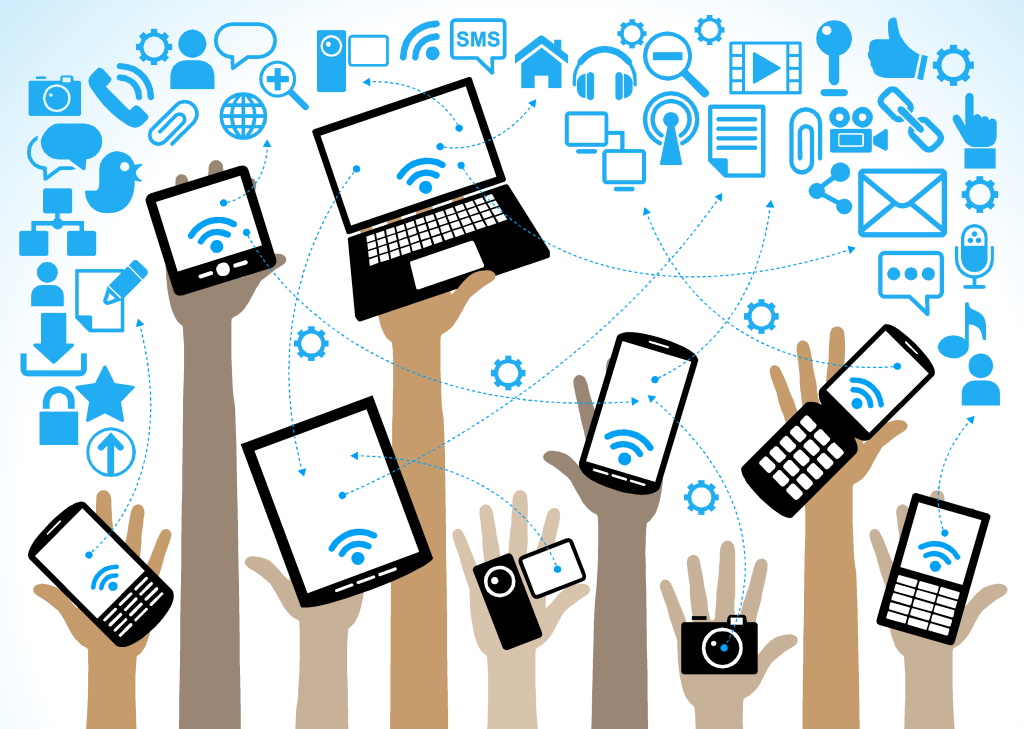 Technological change
Year	                  One person households
1996               	6.6	
2007	                    7.4	
2017	                    7.7	

29% of UK households are living by themselves, 54% being woman and 45% being men.
65+ year old was the highest number of people living alone; however, now it is people between the ages of 45-65 years old.
Key statistics